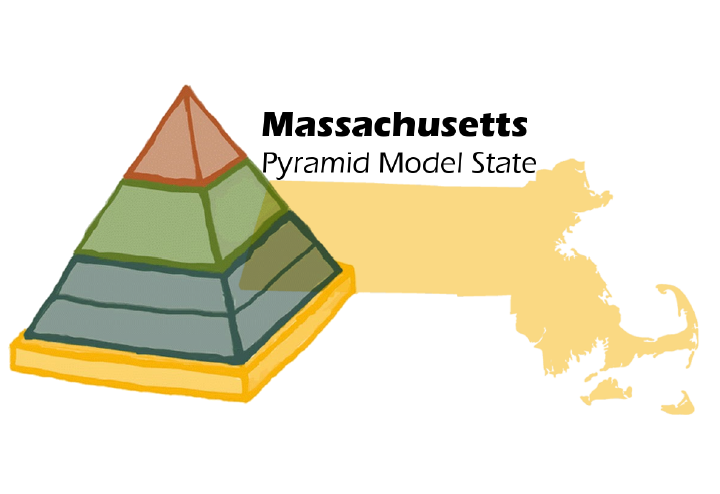 Indicator 7 Data Collection, Entry, and Submission
April 2024
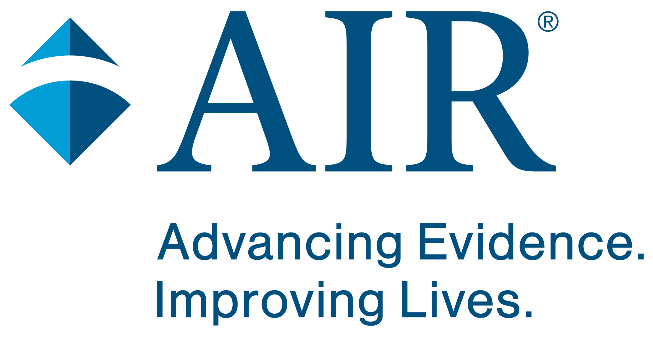 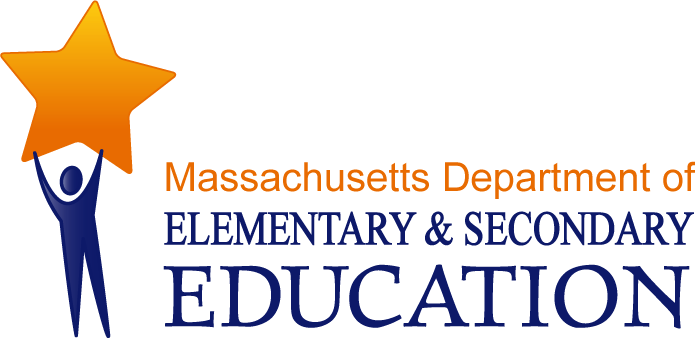 Agenda
Introduction to Indicator 7 data collection
Overview of the Childhood Outcomes Summary (COS) Process
Entering data into the Early Childhood Outcome Summary (ECOS) database
Frequently asked questions about data entry and submission
Questions and answers
2
Introduction
3
Why do we collect Indicator 7 early childhood outcomes data?
The U.S. Department of Education’s Office of Special Education Programs requires states to report on three child outcomes annually.
The data help us understand the impact of preschool special education programs on key child outcomes.
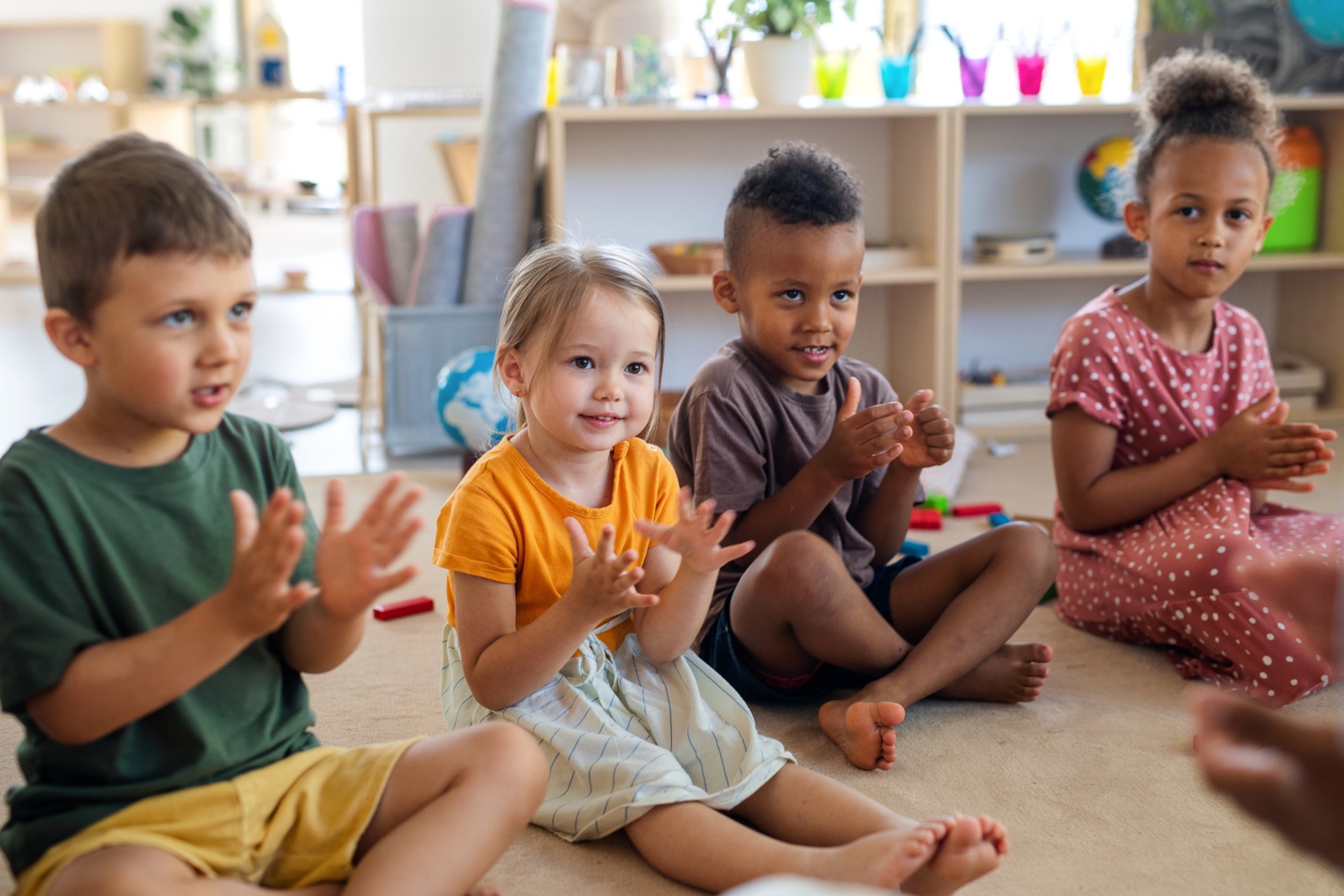 4
Indicator 7 Data Measures Three Child Outcomes
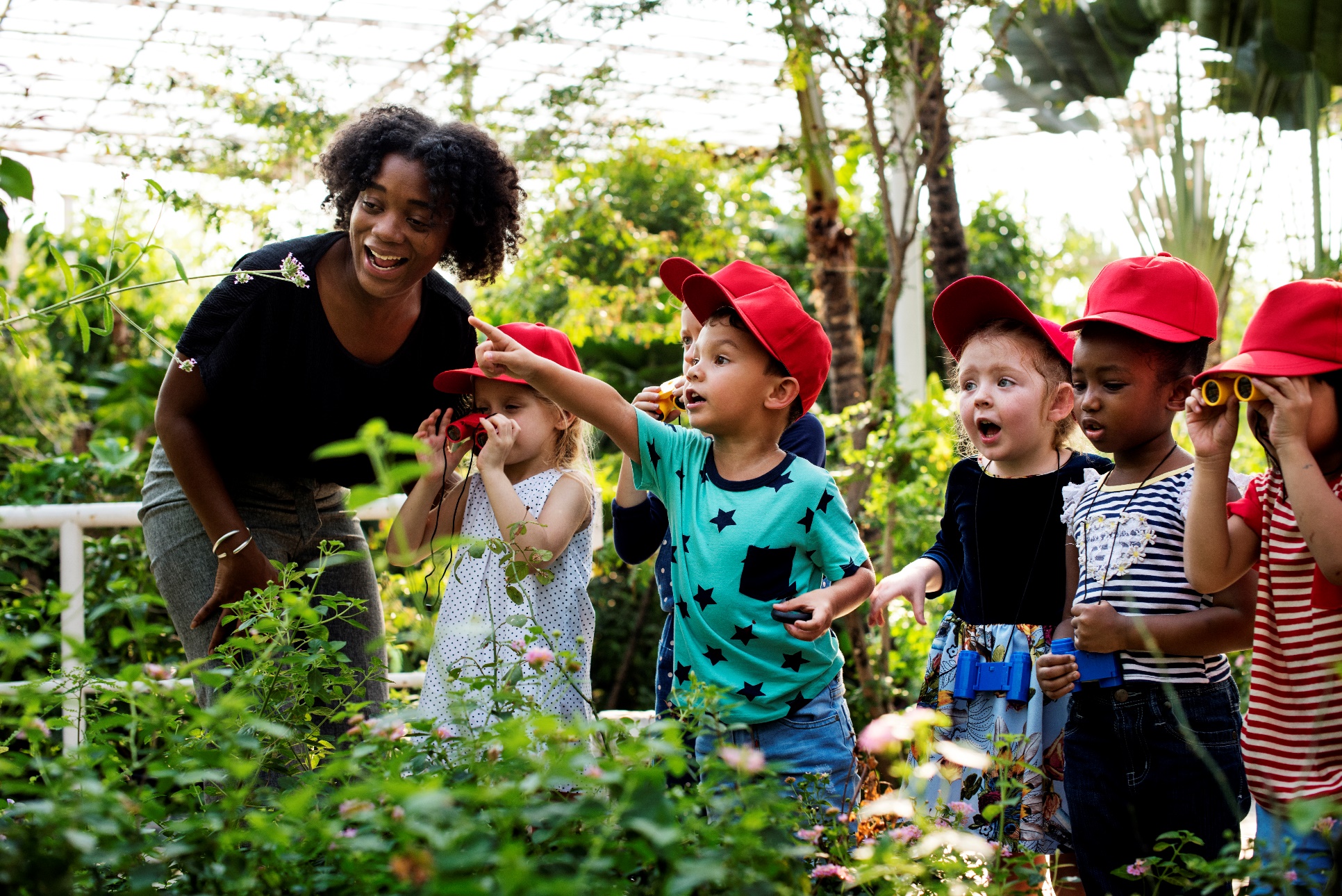 Positive social-emotional skills (including social relationships),
Acquisition and use of knowledge and skills (including early language/communication and early literacy), and
Use of appropriate behaviors to meet their needs.
5
Why are the data important?
Allow us to look at trends to understand children’s outcomes over time.
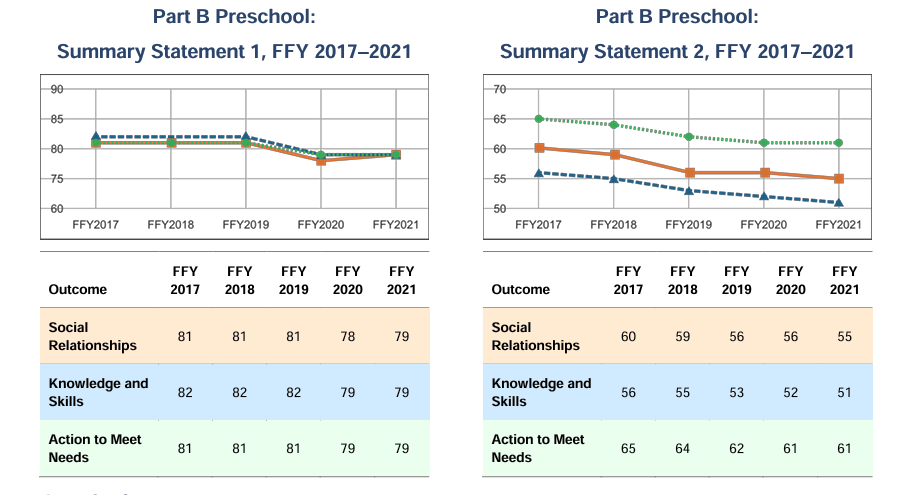 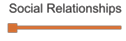 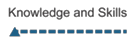 6
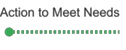 http://ectacenter.org/eco/pages/childoutcomeshighlights.asp
Which children need Indicator 7 data?
All children who enter or exit preschool special education annually.
Cohort system phase-out will be complete in 2024–25 school year (meaning all children should have entry and exit data).
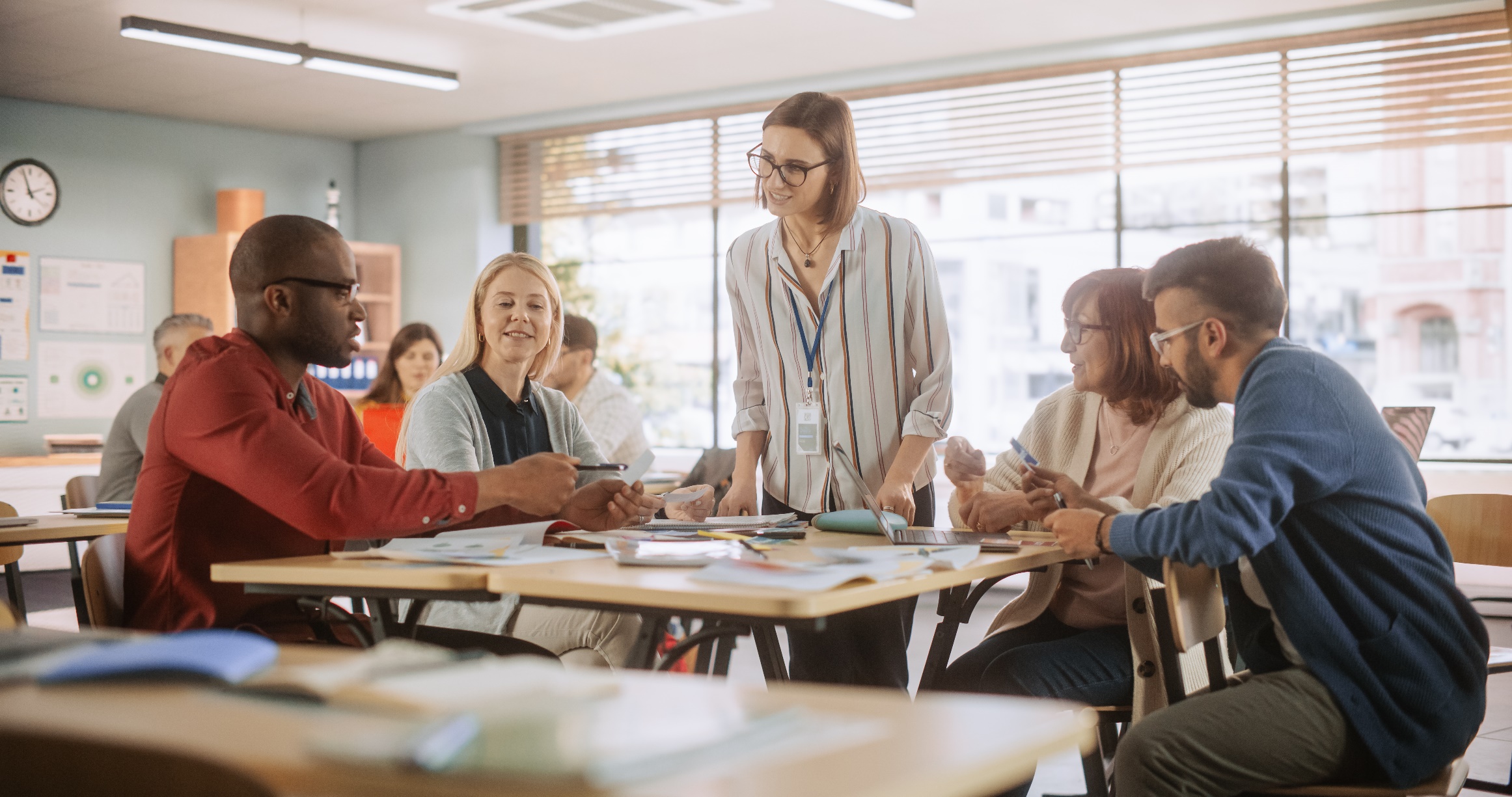 7
Indicator 7 Data Collection and Entry
8
Overview of the Child Outcomes Summary Process
9
The Child Outcome Summary (COS) Process
Involves a team of individuals who are familiar with a child (including parents)
Includes multiple sources of information
Summarizes that information using a 7-point scale at entry and exit, and a progress question
10
The COS Process Is Conducted by a Team
Tip: Include those who know the child the best
Family
Interventionists
Teachers
Service providers
Paraprofessionals
11
Use Multiple Sources of Information
Curriculum-based assessment
Norm-referenced assessment
Developmental screening tool
Observation across settings and situations
Parent report
12
COS Form
Use the form to summarize information that you collect from multiple sources to address the three child outcomes. 
Use the form to document evidence to support your ratings.
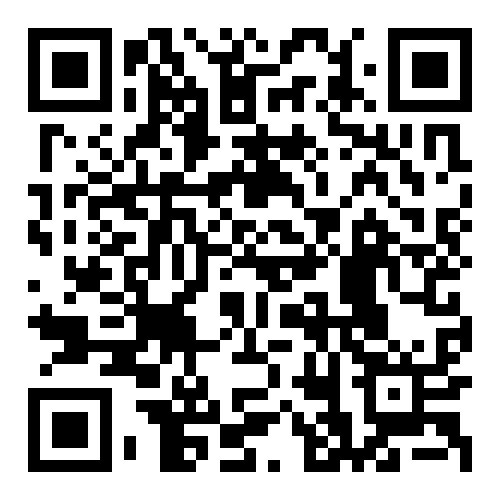 13
Definitions for COS Ratings
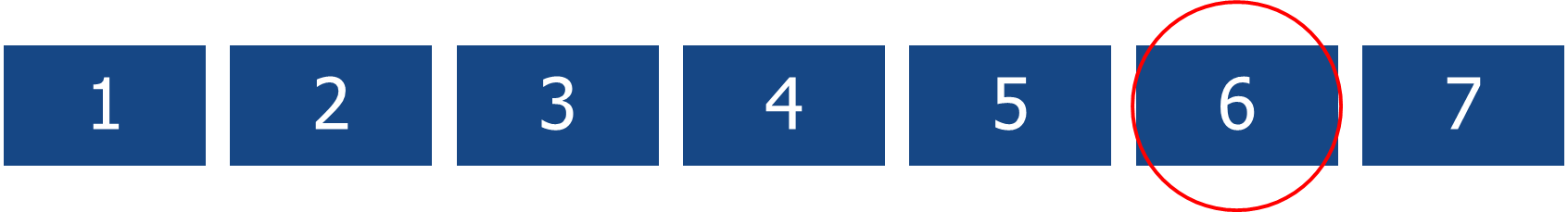 Child’s functioning generally is considered appropriate for his or her age, but there are some significant concerns about the child’s functioning.
Although age appropriate, the child’s functioning may border on not keeping pace with age expectations.
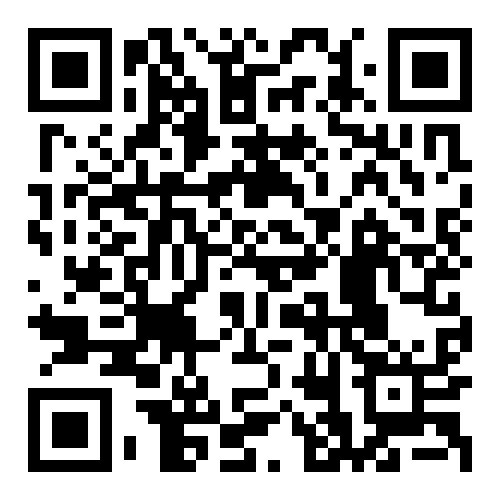 14
Decision Tree for Summary Ratings Discussions
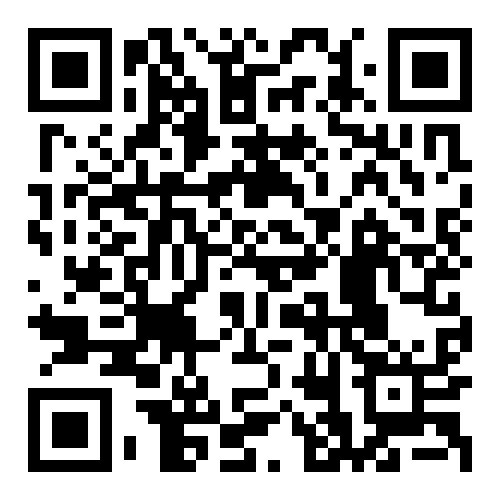 15
The COS Progress Question
Has the child shown any new skills or behaviors related to this outcome since the last outcomes summary?
For example, if the child uses even one new word or gesture to get his or her needs met, answer “yes.”
The answer to the progress question could be “yes” even if the rating goes down.
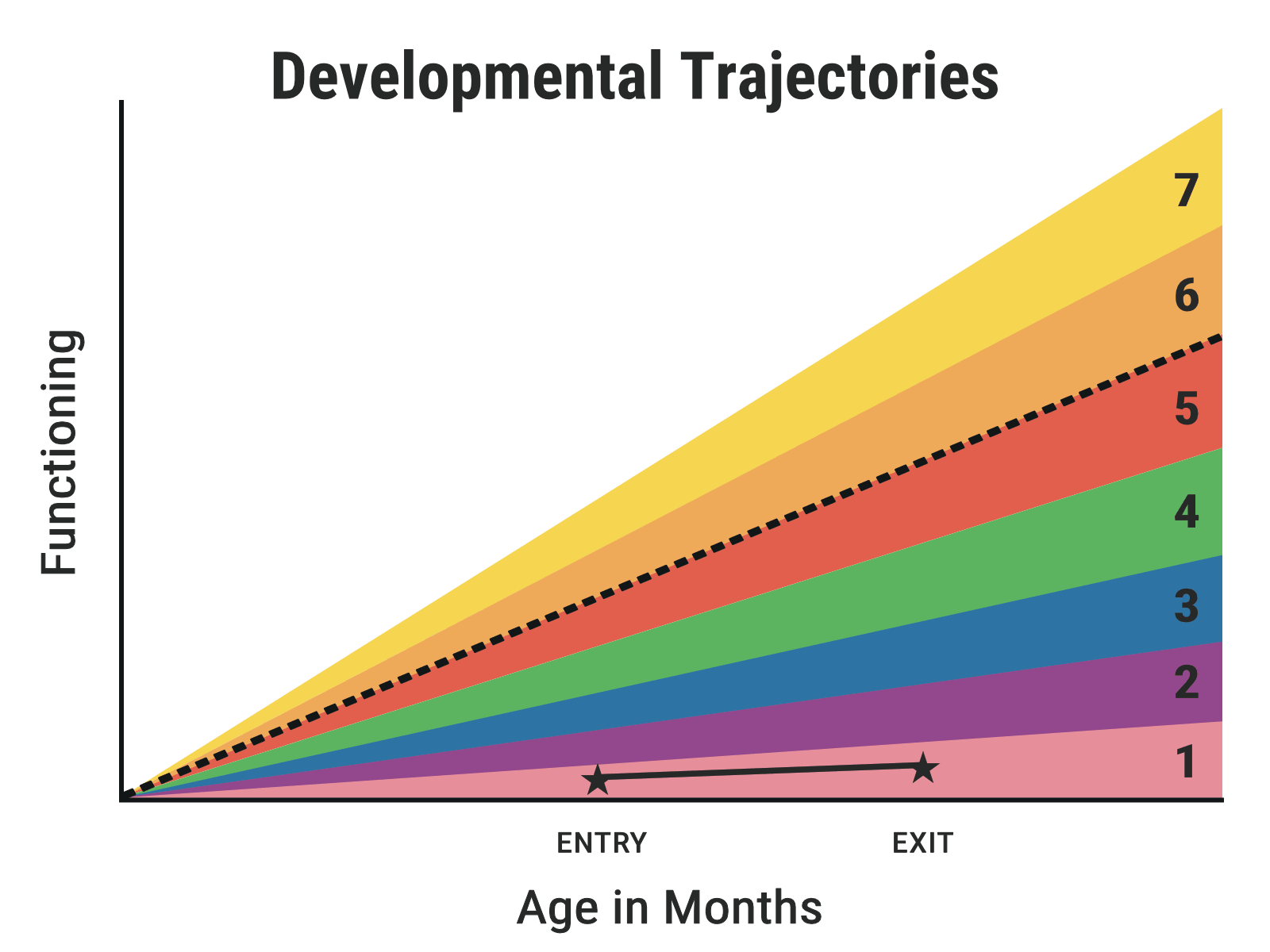 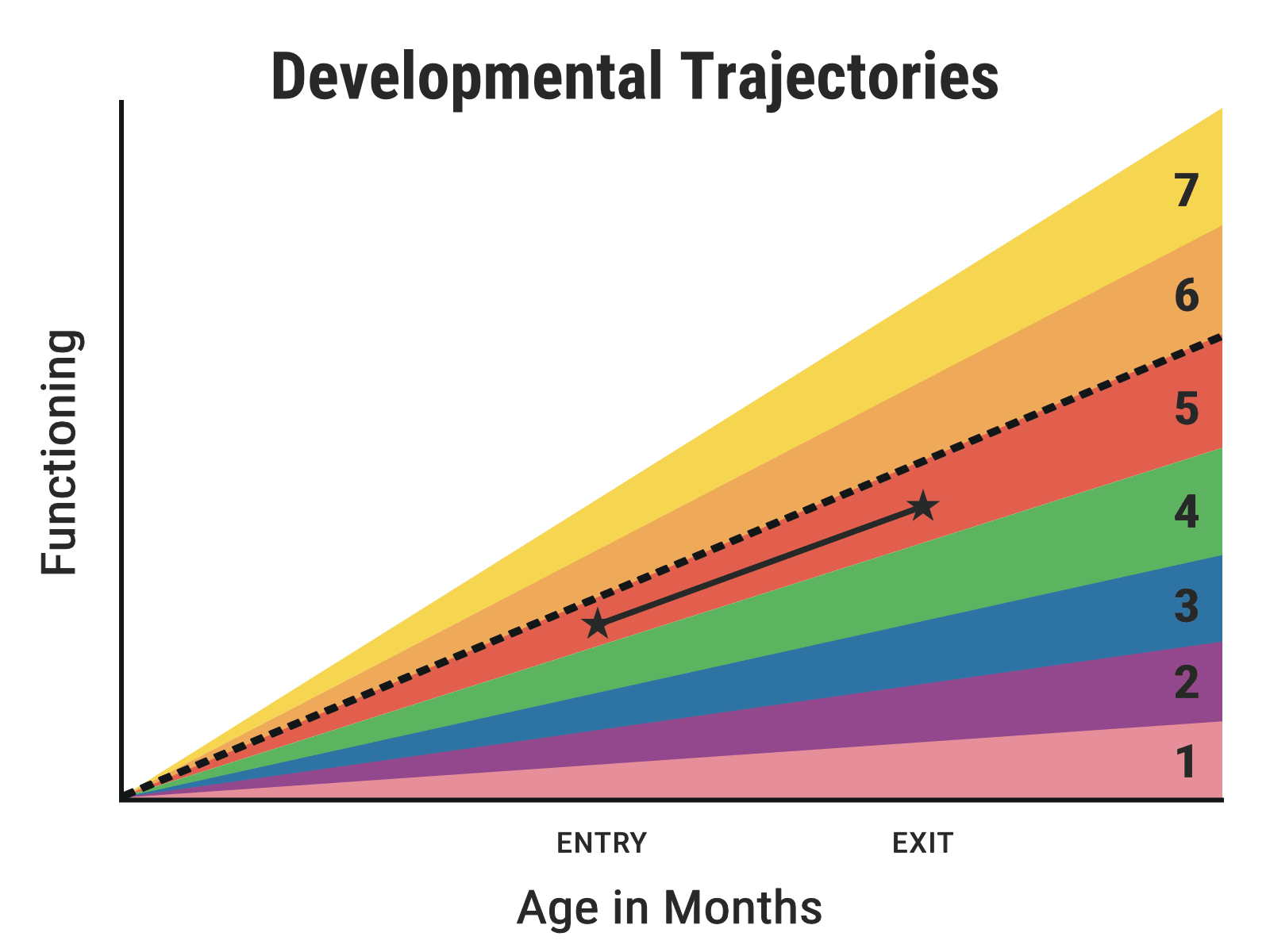 16
COS Professional Development Module
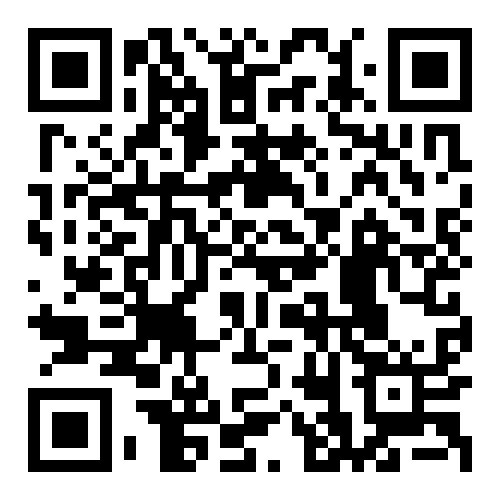 17
Entering Data Into the Early Childhood Outcomes Summary Database
18
The Early Childhood Outcomes Summary (ECOS) Database Quick Facts
Web based
Users can access ECOS on PCs & Macs—optimized for Chrome or MS Edge browsers.
User-friendly data entry
Includes edit checks to capture more complete and accurate data.
Reports for data use
The state AND districts can use the data for program improvement.
Educators can use it as a tool for professional development and stakeholder engagement.
19
Celebrate Data Completeness Improvements!
20
Understand the ECOS Data Timeline
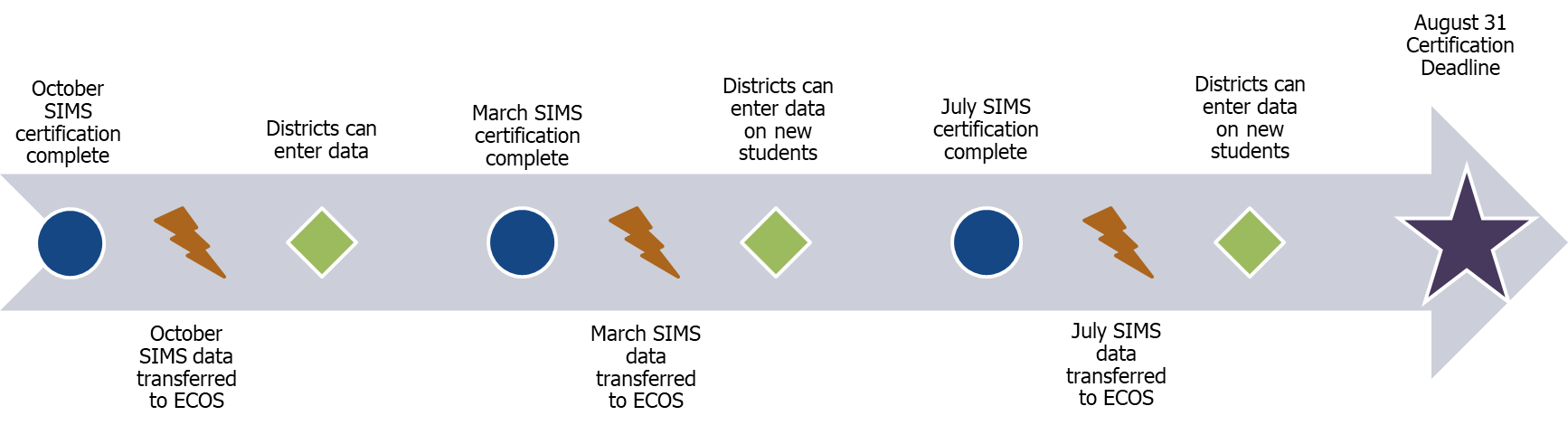 21
Tip: Enter Data After Each SIMS Certification Is Transferred to ECOS
October SIMS Data in ECOS
Add entry data for new students.
Update exit data for any students who exited. 
Notify directory administrator of SIMS errors identified in ECOS. 
March SIMS Data in ECOS
Add entry data for new students.
Update exit data for any students who exited. 
Notify directory administrator of SIMS errors identified in ECOS. 
July SIMS Data in ECOS
Add entry data for new students.
Update exit data for any students who exited. 
Notify directory administrator of SIMS errors identified in ECOS. 
August 31 ECOS Certification
Certify once a year after all data have been entered.
If needed, data can be decertified for correction before August 31
22
Poll – Where are you in Indicator 7 data entry?
I have
Entered complete data for all students currently listed in the database
Entered data for some students and have more data to enter
Entered data for some students and have error messages in the database
Entered data in my own spreadsheet but haven’t entered yet the data into ECOS
Logged on to ECOS and looked at my district’s page but haven’t entered data
Know about ECOS but haven’t logged on yet
I’m new. What’s ECOS?
23
Tip: Create a Secure Way to Store Data Throughout the Year
ECOS is updated with new students 3 times per year, so it is helpful to have a place to store ratings before it is possible to enter the data in ECOS. It can also help you use your data (see last section).
24
Sustainability/Institutionalization
Develop a page of resources/quick directions for new staff.
Reach out early with questions, before teams leave for the summer and before the deadline is looming.
25
Frequently Asked Questions About Indicator 7 Data Entry
26
How do I access ECOS and how do I grant my staff access? (Part 1)
27
How do I grant my staff access? (Part 2)
28
What do I do if I don’t have entry data for a student?
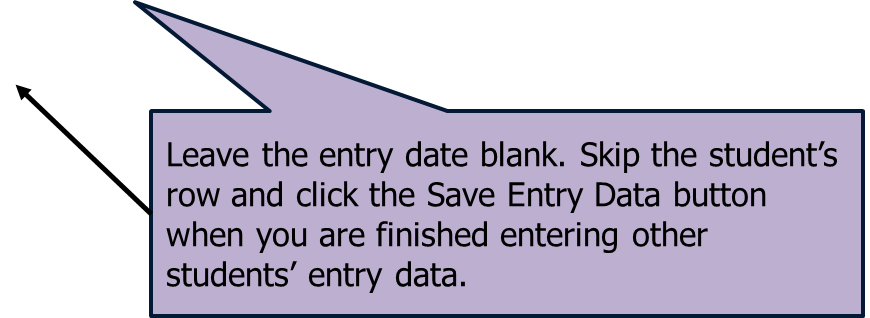 Tip: Starting in 2024–25, all districts should collect and input entry data for ALL students.
29
What do I do if a student isn’t exiting this year?
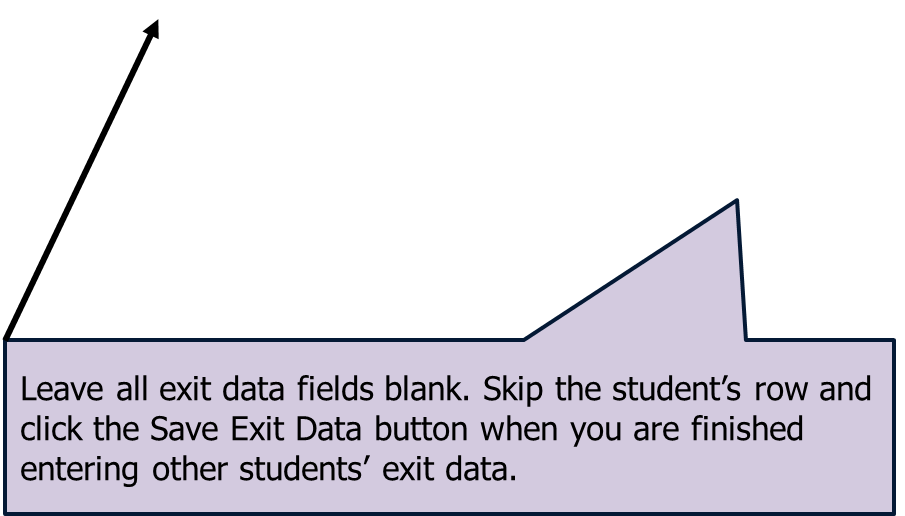 30
How do I communicate with DESE for questions about specific students?
Email only SASIDs
Use Drop Box to send and receive files with personally identifiable student information.
Please do not email student names and dates of birth.
31
How to I edit entry data (slide 1)?
32
How to I edit entry data (slide 2)?
33
How to I edit entry data (slide 3)?
Re-enter the entry date and ratings for all 3 outcomes and click the Save Entry Data button. The student’s record will then move back to the Part 2: Exit data panel.
34
How do I clear errors? (Entry Data Error)
Because there is an entry date, there must be entry ratings. Delete the entry date, then press the Save Entry Data button to clear the error.
35
How do I clear errors? (Exit Data Error #1)
If there is any entry in the Exit Exception field (including “y”), then the Exit Date must be filled out (an estimate is OK if the exact date is unknown).
36
How do I clear errors? (Exit Data Error #2)
If there is an N entry in the Exit Exception field and no other data, or only that and the Exit Date, then the exit ratings and the progress question must be filled out.
37
How do I clear errors? (Exit Data Error #3)
The child has the same rating of 2 when they entered at age 3.25 years and when they exited at age 4.5. To receive the same rating at an older age, they must have made progress, so change the N to Y for the progress questions.
38
How do I complete end of year reporting?
The deadline is August 31. You only need to certify the data once for the school year after you have completed all data entry for all students. That might be in the spring before the school year ends and after the March SIMS certification data is uploaded into ECOS. we recommend planning to review and certify in August to close out the prior school year and get ready for the coming school year.
39
How do I use the reports in the ECOS database?
(Why is it beneficial for a district and/or school in addition to the Commonwealth?)
40
ECOS Report Access
41
ECOS Report Features
You can display the state and/or a specific school to compare to district data.
42
ECOS Reports Features (continued)
Provides tables and charts to help you understand the data and look at them in different ways.
Provides answers to questions about students, schools, districts, and the Commonwealth.
43
Question: How can districts use Indicator 7 data to measure student progress?
44
Question: How can districts use Indicator 7 data for continuous improvement?
45
Questions and Answers
46
Summary of Key Points
Indicator 7 data are critical for understanding the outcomes of children with disabilities over time.
The COS process is conducted by a team using multiple sources of information at the child’s entry and exit.
All children receiving special education services should have ratings for entry and exit.
Set up a process for sharing information about Indicator 7 requirements with staff.
Use the data for continuous improvement at the school and district level.
47
Poll: Next Steps
Which of the following are your next steps for Indicator 7 data collection and submission?
Access the ECOS database and begin entering data
Share and/or explore resources on how to complete the COS process
Establish an internal spreadsheet to track entry and exit ratings
Communicate with staff about Indicator 7 timelines and expectations
Explore the reporting feature in ECOS
48
Final Tips: Useful Links
DESE Resources on ECOS and Child Outcomes
https://www.doe.mass.edu/sped/ecse/StrategicAreas.html#outcome
DESE Directory Administrators: https://www.doe.mass.edu/infoservices/data/diradmin/list.aspx 
Early Childhood Technical Assistance (ECTA) Center & IDEA Center for Early Childhood Data Systems (DaSy) Center COS Resources
https://ectacenter.org/~pdfs/eco/cos-quick-reference-guide.pdf
https://ectacenter.org/~pdfs/eco/three-child-outcomes-breadth.pdf 
https://ectacenter.org/~pdfs/eco/cos-resources.pdf
https://ectacenter.org/eco/pages/cospd.asp
Early Childhood Age Expectation and Developmental Milestones Example for North Dakota (selected by Michele Regan-Ladd, a Pyramid Model Coach)
https://ectacenter.org/eco/assets/pdfs/3_NDearlychoutcomesmilestones.pdf
49
Evaluation Survey
Please complete a brief survey. We appreciate your feedback!
50
Presenters
Zach Weingarten
Senior Researcher
202.403.5567
zweingarten@air.org
Taletha Derrington
Senior Researcher
808.306.5825
tderrington@air.org
Notice of Trademark: “American Institutes for Research” and “AIR” are registered trademarks. All other brand, product, or company names are trademarks or registered trademarks of their respective owners.
Copyright © 2024 American Institutes for Research®. All Rights Reserved. No part of this publication may be reproduced, distributed, or transmitted in any form or by any means, including photocopying, recording, website display, or other electronic or mechanical methods, without the prior written permission of the American Institutes for Research. For permission requests, please use the Contact Us form on www.air.org
24668_04/24